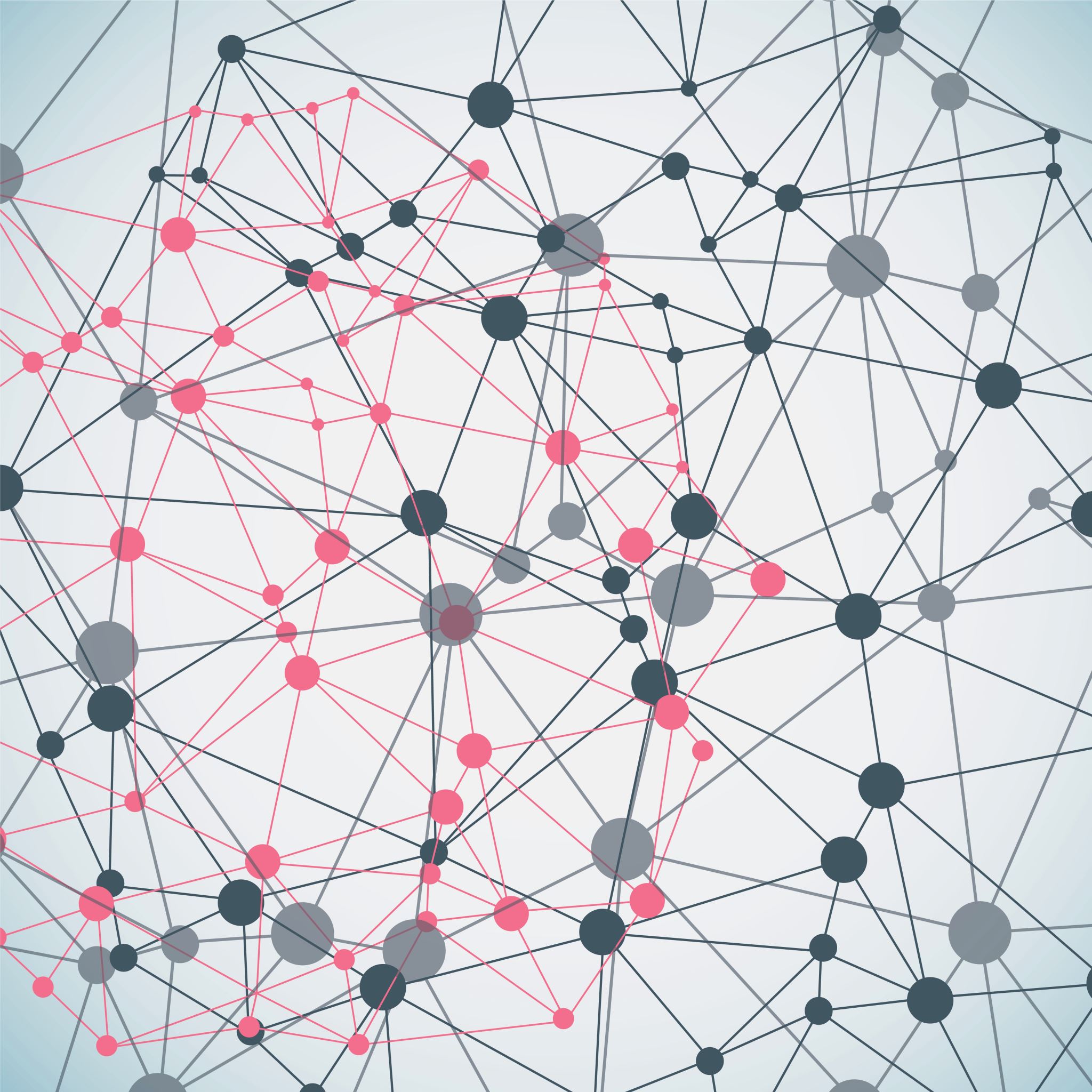 Teorie a praxe kurikula v předškolním vzdělávání
Mgr. Aneta Hřavová
Z lat. slova curriculum = běh
Cesta po určité dráze (k nějakému cíli)
= proces. Proměnlivý, vyvíjející se.
V angl. terminologii 20. léta, u nás až v 80. letech 20. století
Curriculum vitae = běh života, životopis
Termín kurikulum implikuje komplexní význam pojmu – zahrnuje proces, prostředí i prostředky, jimiž se dosahuje stanoveného cíle“ (Walterová, 1994, s. 14).
Definice kurikula
Termín kurikulum implikuje komplexní význam pojmu – zahrnuje proces, prostředí i prostředky, jimiž se dosahuje stanoveného cíle“ (Walterová, 1994, s. 14).
Skalková (1999, s. 69): „Pojmem kurikulum se rozumí většinou celek učebního plánu a sled předmětů, specifické obsahy látky, souhrn zkušeností, které získávají žáci, vyučovací metody, prostředky a pomůcky, které odpovídají daným obsahům, adekvátní příprava učitelů.“
Definice kurikula
Walterová (1994, s. 16–17) uvádí následující podoby kurikula:
doporučené kurikulum: dokument, který řeší základní koncepční otázky kurikula,
předepsané kurikulum: oficiální dokument, který je závazný pro určité typy škol nebo pro celý vzdělávací systém,
realizované kurikulum: to, co učitel skutečně realizuje ve třídě,
podpůrné kurikulum: učebnice, časové dotace, zaměstnanci školy, vzdělávání učitelů, vybavení školy, které podporuje realizaci předepsaného kurikula,
hodnotící kurikulum: soubor testů, zkoušek a dalších nástrojů měření,
osvojené kurikulum: to, co se žáci skutečně naučí.
Podoby kurikula
Zamýšlené kurikulum – to, co je ve vzdělávací soustavě určité země plánováno = cíle a obsah vzdělání.
Realizované kurikulum – vymezováno jako „učivo skutečně předané žákům konkrétními učiteli v konkrétních školách a třídách“.
Dosažené kurikulum – obsahuje učivo, které si žáci skutečně osvojili.
 Formální kurikulum – komplexní projekt cílů, obsahu, prostředků a organizace vzdělávání a realizace projektového kurikula ve vzdělávacím procesu (ve výuce) a způsoby kontroly a hodnocení výsledků vzdělávacího procesu (výuky).Neformální kurikulum – zahrnuje aktivity a zkušenosti vztahující se ke škole a domácí studium, úkoly, přípravu žáků na vyučování.
Podoby kurikula
Formální kurikulum je komplexní projekt cílů, obsahu, prostředků a organizace vzdělávání; realizace projektovaného kurikula ve vzdělávacím procesu; způsoby kontroly a hodnocení výsledků výuky.
Neformální kurikulum zahrnuje aktivity a zkušenosti vztahující se ke škole (mimotřídní a mimoškolní aktivity organizované školou např. exkurze, výlety, soutěže, zájmové činnosti); domácí studium, úkoly a přípravu žáků na vyučování.
Skryté kurikulum postihuje další souvislosti života školy, které nejsou obvykle vyjádřeny v programech a jsou obtížně postižitelné: etos a klima školy, vzdělávací hodnoty, vztahy mezi učiteli a žáky, vztahy mezi školou a dalšími zdroji vzdělávání, způsoby diferenciace žáků, pravidla chování ve třídě, sociální strukturu třídy, charakter školního prostředí, implicitní obsah učebnic apod.
Podoby kurikula
Státní 
	Národní program vzdělávání	(NPV) obecný charakter
	Rámcové vzdělávací programy 	(RVP) pro jednotlivé etapy 		vzdělávání a je závazný pro tvorbu ŠVP. 
Školní
	Školní vzdělávací programy	(ŠVP) prezentuje podobu 		vzdělávání na konkrétní škole. 
	Třídní vzdělávací programy 	(TVP) pro jednotlivé třídy
Stupně kurikula
Walterová (1994):
PROČ?	vize, smysl, očekávání, potřeby, hodnoty, perspektivy společenské, skupinové a individuální, ...
KOHO?	zvláštnosti typologické, generační, věkové, sociální, etnické,…
CO?		poznání (vědecké, umělecké), praktické zkušenosti z běžného života, z pracovních činností, ...
KDY?		v kterém věku, v jaké posloupnosti, časovém rozsahu, v kterém ročníku, v jakých časových jednotkách, ...
JAK?		strategie učení, učební situace, způsoby interakce a komunikace, organizace života ve škole a ve třídě, mimotřídní činnosti, ...
ZA JAKÝCH PODMÍNEK?	legislativní rámec, financování, řízení, vybavení, klima, učební prostředí, podpůrné materiály, ..
S JAKÝMI OČEKÁVANÝMI EFEKTY?	funkce a kritéria hodnocení, metody a nástroje hodnocení, způsoby   sdělování výsledků hodnocení, ...
Podstatné otázky vztahující se k tvorbě kurikula
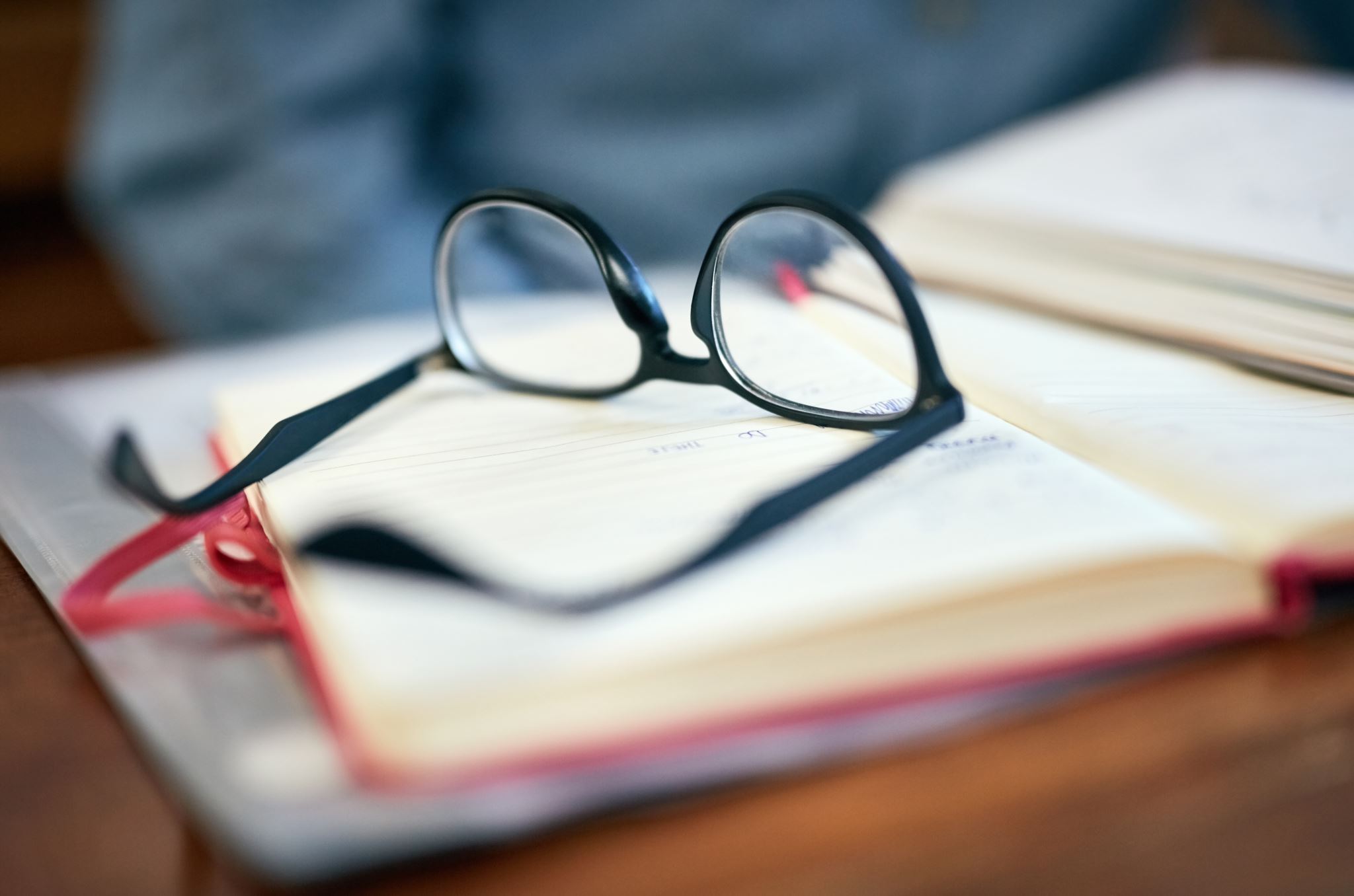 Kurikulární dokumenty
Listina základních lidských práv a svobod 
Úmluva o právech dítěte 
Zákon 561/2004 Sb., o předškolním, základním, středním, vyšším odborném a jiném vzdělávání (školský zákon) 
Zákon 563/2004 Sbírky zákonů o pedagogických pracovnících
Kurikulární dokumenty
Listina základních lidských práv a svobod 
https://www.psp.cz/docs/laws/listina.html
= vztah mezi státem a občanem
Ústavní zákon č. 23/1991 Sb
Kurikulární dokumenty
Úmluva o právech dítěte 
https://www.vlada.cz/assets/ppov/rlp/vybory/pro-prava-ditete/Preklady-dokumentu-OSN.pdf
v roce 1924 byla formulována základní dětská práva. 
po válce OSN vyhlásila Všeobecnou chartu lidských práv 
1959 OSN vyhlásila Deklaraci dětských práv
Úmluva o právech dítěte byla přijata Valným shromážděním OSN 20. 11. 1989, vstoupila v platnost v září 1990 a ratifikovalo ji 191 států
Česká a slovenská federativní republika ji ratifikovala v lednu 1991.
Kurikulární dokumenty
Zákon 561/2004 Sb., o předškolním, základním, středním, vyšším odborném a jiném vzdělávání (školský zákon) 
https://www.msmt.cz/dokumenty-3/skolsky-zakon-ve-zneni-ucinnem-od-11-7-2020
(2) Obecnými cíli vzdělávání jsou zejména
a) rozvoj osobnosti člověka, který bude vybaven poznávacími a sociálními způsobilostmi, mravními a duchovními hodnotami pro osobní a občanský život, výkon povolání nebo pracovní činnosti, získávání informací a učení se v průběhu celého života,
b) získání všeobecného vzdělání nebo všeobecného a odborného vzdělání,
c) pochopení a uplatňování zásad demokracie a právního státu, základních lidských práv a svobod spolu s odpovědností a smyslem pro sociální soudržnost,
d) pochopení a uplatňování principu rovnosti žen a mužů ve společnosti,
e) utváření vědomí národní a státní příslušnosti a respektu k etnické, národnostní, kulturní, jazykové a náboženské identitě každého,
f) poznání světových a evropských kulturních hodnot a tradic, pochopení a osvojení zásad a pravidel vycházejících z evropské integrace jako základu pro soužití v národním a mezinárodním měřítku,
g) získání a uplatňování znalostí o životním prostředí a jeho ochraně vycházející ze zásad trvale udržitelného rozvoje a o bezpečnosti a ochraně zdraví.
(3) Vzdělávání poskytované podle tohoto zákona je veřejnou službou.
Školský zákon
Zákon 561/2004 Sb., o předškolním, základním, středním, vyšším odborném a jiném vzdělávání (školský zákon) 
https://www.msmt.cz/dokumenty-3/skolsky-zakon-ve-zneni-ucinnem-od-11-7-2020
PŘEDŠKOLNÍ VZDĚLÁVÁNÍ
§ 33
Cíle předškolního vzdělávání
Předškolní vzdělávání podporuje rozvoj osobnosti dítěte předškolního věku, podílí se na jeho zdravém citovém, rozumovém a tělesném rozvoji a na osvojení základních pravidel chování, základních životních hodnot a mezilidských vztahů. Předškolní vzdělávání vytváří základní předpoklady pro pokračování ve vzdělávání. Předškolní vzdělávání napomáhá vyrovnávat nerovnoměrnosti vývoje dětí před vstupem do základního vzdělávání a poskytuje speciálně pedagogickou péči dětem se speciálními vzdělávacími potřebami.
Kurikulární dokumenty
Zákon 563/2004 Sbírky zákonů o pedagogických pracovnících
https://www.msmt.cz/dokumenty-3/zakon-o-pedagogickych-pracovnicich-1
Kurikulární dokumenty
Vyhláška č. 14/2005 Sb., o předškolním vzdělávání
 Vyhláška č. 27/2016 Sb., o vzdělávání dětí, žáků a studentů se
speciálními vzdělávacími potřebami a dětí, žáků a studentů mimořádně nadaných
 Vyhláška č. 72/2005 Sb., o poskytování poradenských služeb ve 
školách a školských poradenských zařízeních
 Vyhláška č. 317/2005 Sb., o dalším vzdělávání pedagogických
pracovníků, akreditační komisi a kariérním systému pedagogických pracovníků 
Nařízení vlády o stanovení rozsahu přímé vyučovací povinnosti
Vyhláška č. 263/207 Sb., pracovní řád
Vyhláška č. 410/2005 Sb., o hygienických požadavcích na prostory a provoz…
Vyhláška č. 107/2005 Sb., o školním stravování
Vyhláška č. 364/2005 Sb., o vedení dokumentace škol
Seminární skupiny
Seznam použité literatury
https://wiki.rvp.cz/Knihovna/1.Pedagogick%C3%BD_lexikon/K/Kurikulum
https://clanky.rvp.cz/clanek/c/SK/15567/KURIKULUM---ZAKLADNI-PILIR-VZDELAVANI.html/
https://is.muni.cz/el/1441/podzim2008/SZ2MP_Pd20/kurikularnidokument.pdf
https://www.msmt.cz/dokumenty-3/skolsky-zakon-ve-zneni-ucinnem-od-11-7-2020
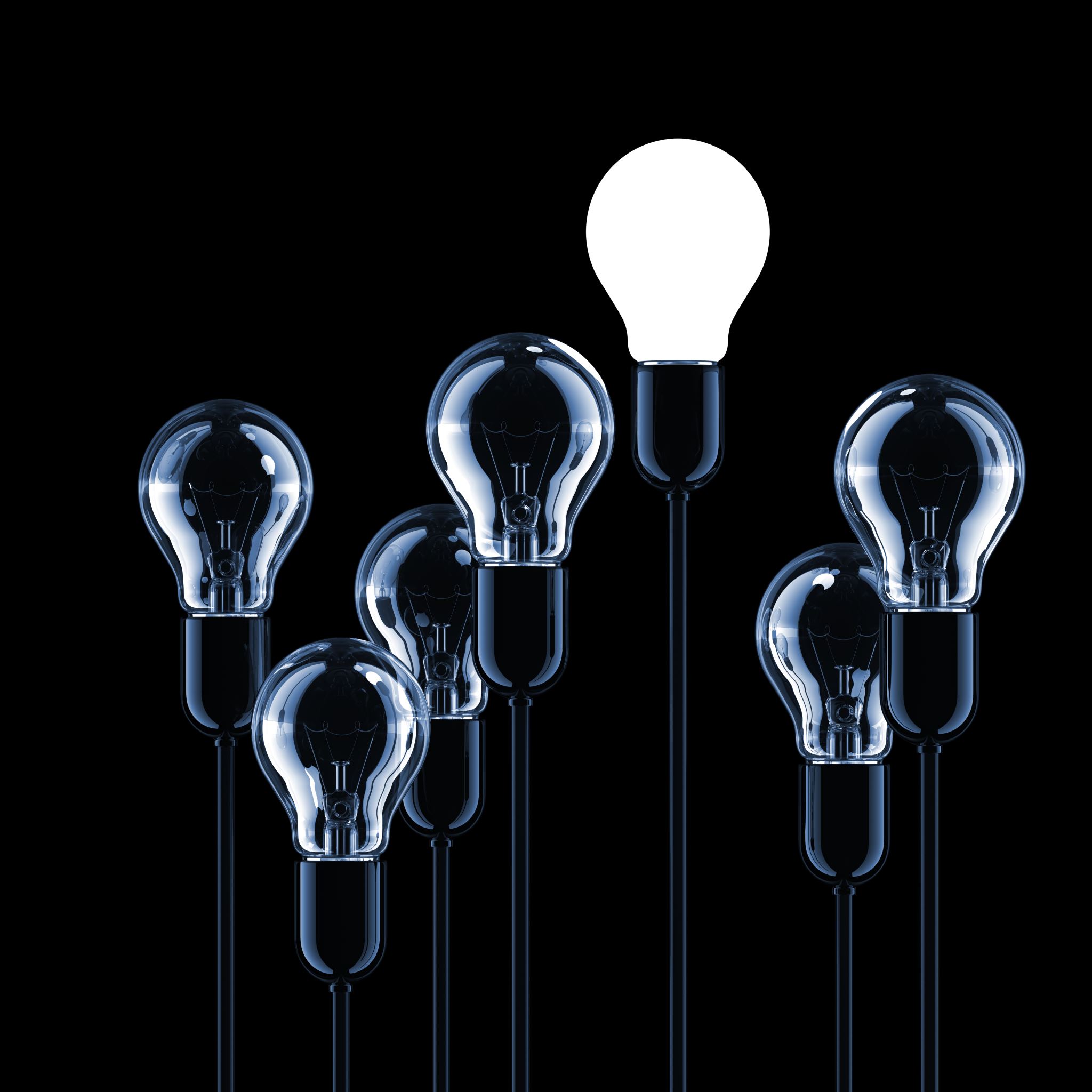 Děkuji za pozornost